Figure 1. Space-time diagram for non-local correlations (times specified relative to Bob's frame).
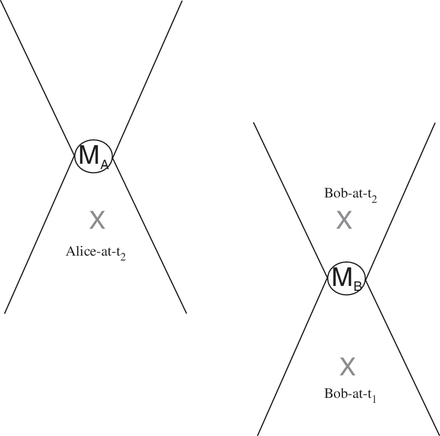 Br J Philos Sci, Volume 63, Issue 4, December 2012, Pages 729–771, https://doi.org/10.1093/bjps/axr054
The content of this slide may be subject to copyright: please see the slide notes for details.
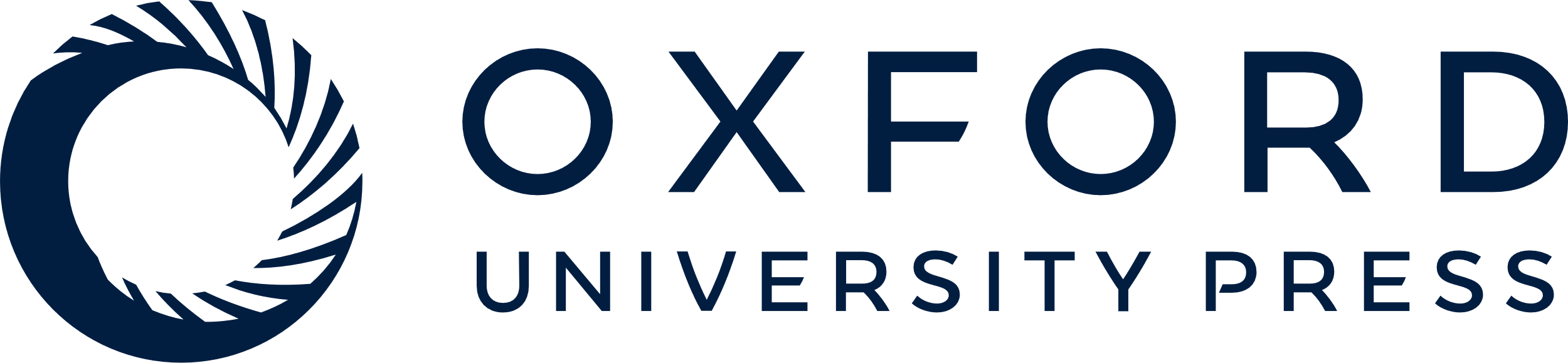 [Speaker Notes: Figure 1. Space-time diagram for non-local correlations (times specified relative to Bob's frame).


Unless provided in the caption above, the following copyright applies to the content of this slide: © The Author 2012. Published by Oxford University Press on behalf of British Society for the Philosophy of Science. All rights reserved. For Permissions, please email: journals.permissions@oup.com]
Figure 2. Entanglement swaping.
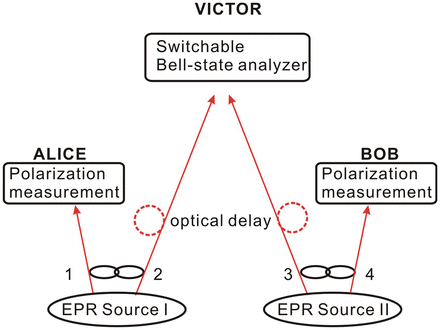 Br J Philos Sci, Volume 63, Issue 4, December 2012, Pages 729–771, https://doi.org/10.1093/bjps/axr054
The content of this slide may be subject to copyright: please see the slide notes for details.
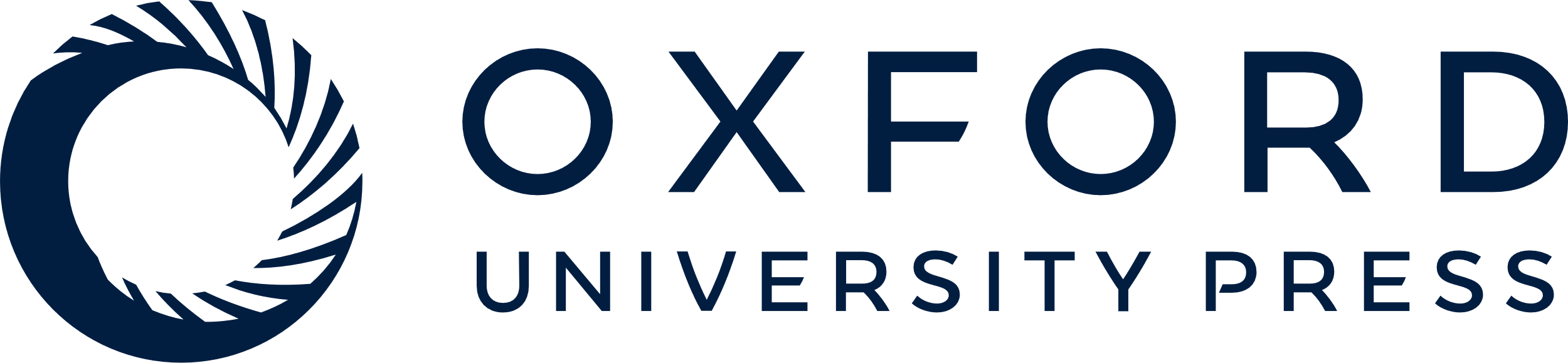 [Speaker Notes: Figure 2. Entanglement swaping.


Unless provided in the caption above, the following copyright applies to the content of this slide: © The Author 2012. Published by Oxford University Press on behalf of British Society for the Philosophy of Science. All rights reserved. For Permissions, please email: journals.permissions@oup.com]